Використання онлайн-ресурсів для реалізації поточного і підсумкового контролю знань, умінь і навичок в умовах дистанційного навчання
Підготували викладачі 
іноземної мови
Дптнз «шосткинське впу»:
Остапчук с. м. , Роговець О. Г.
Контроль і оцінювання- своєчасне корегування навчального процесу з метою приведення його до рівня, заданого програмою й стандартом, що окреслюють очікувані результати навчально-пізнавальної діяльності учнів
Онлайн-ресурси для контролю і оцінювання
LIVEWORKSHEETS
Interactive worksheets that save paper and time
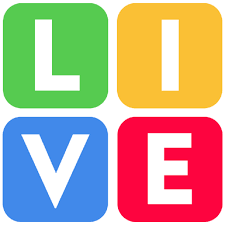 Liveworksheets.com
Це  сайт , який дозволяє трансформувати звичайні робочі аркуші  (doc, pdf, jpg...) на інтерактивні онлайн вправи з властивістю самоперевірки (interactive worksheets).
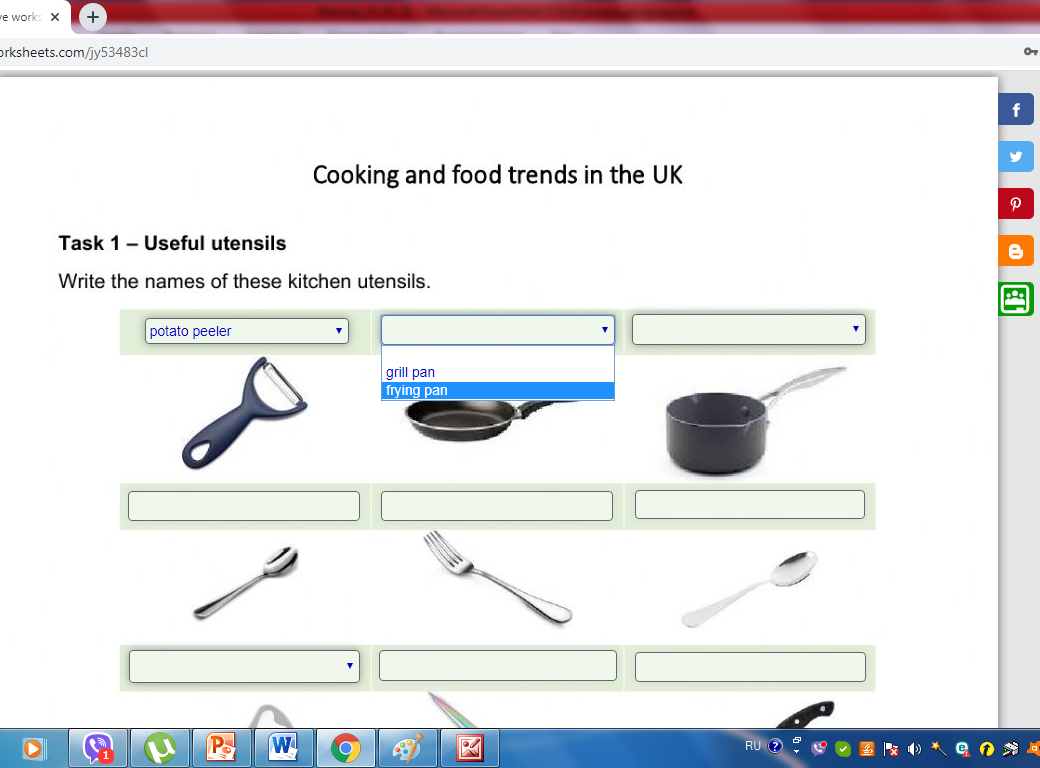 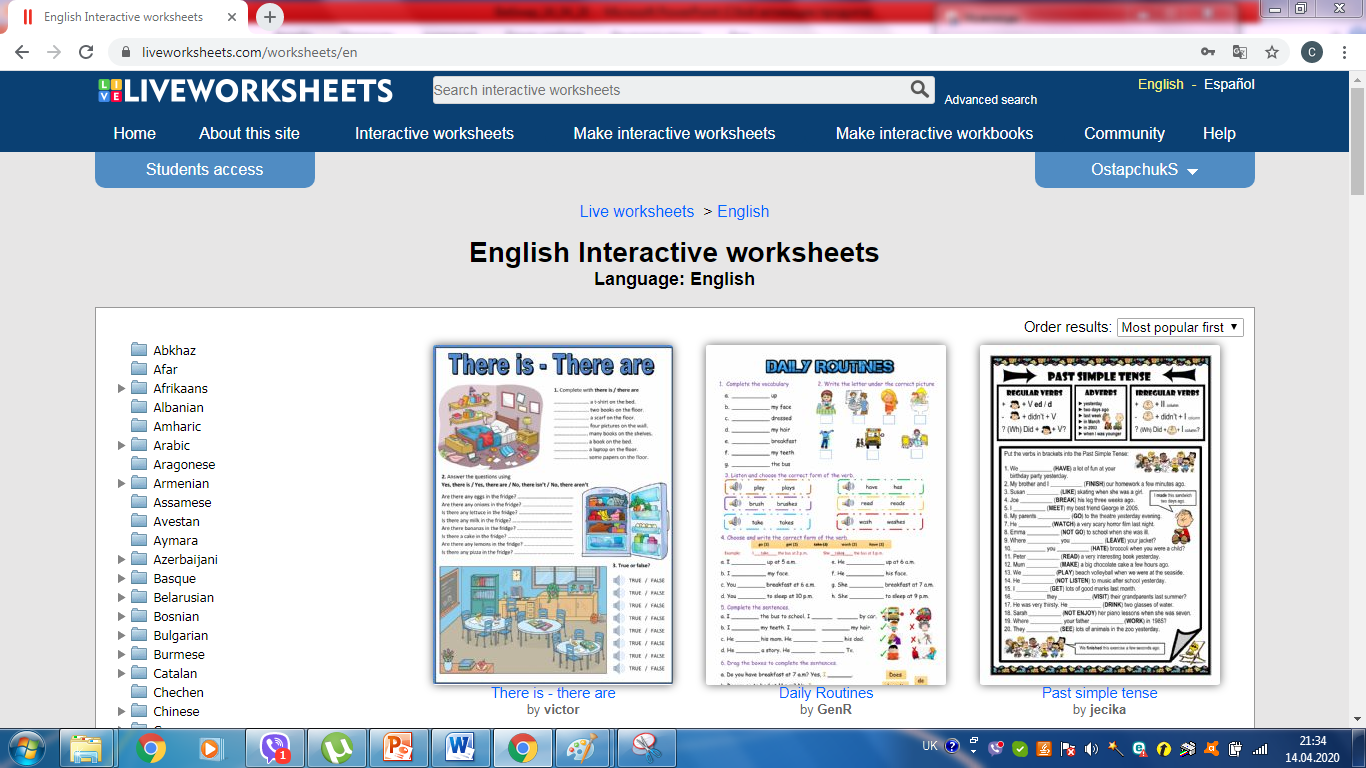 Алгоритм створення інтерактивних робочих аркушів
• Зареєструватися на сайті https://www.liveworksheets.com
• Завантажити  документ,  який буде конвертовано в малюнок. 
• Скориставшись інструкцією, створити  інтерактивні  вправи :

    - Multiple choice exercises;
    - Check boxes;
    - Join with arrows;
    - Drag and drop;
    - Listening exercises;
    - Word search puzzles; 
    - Speaking exercises;
    - Open-answer questions.

 • Зберегти  інтерактивний робочий аркуш  для приватного або для загального користування.
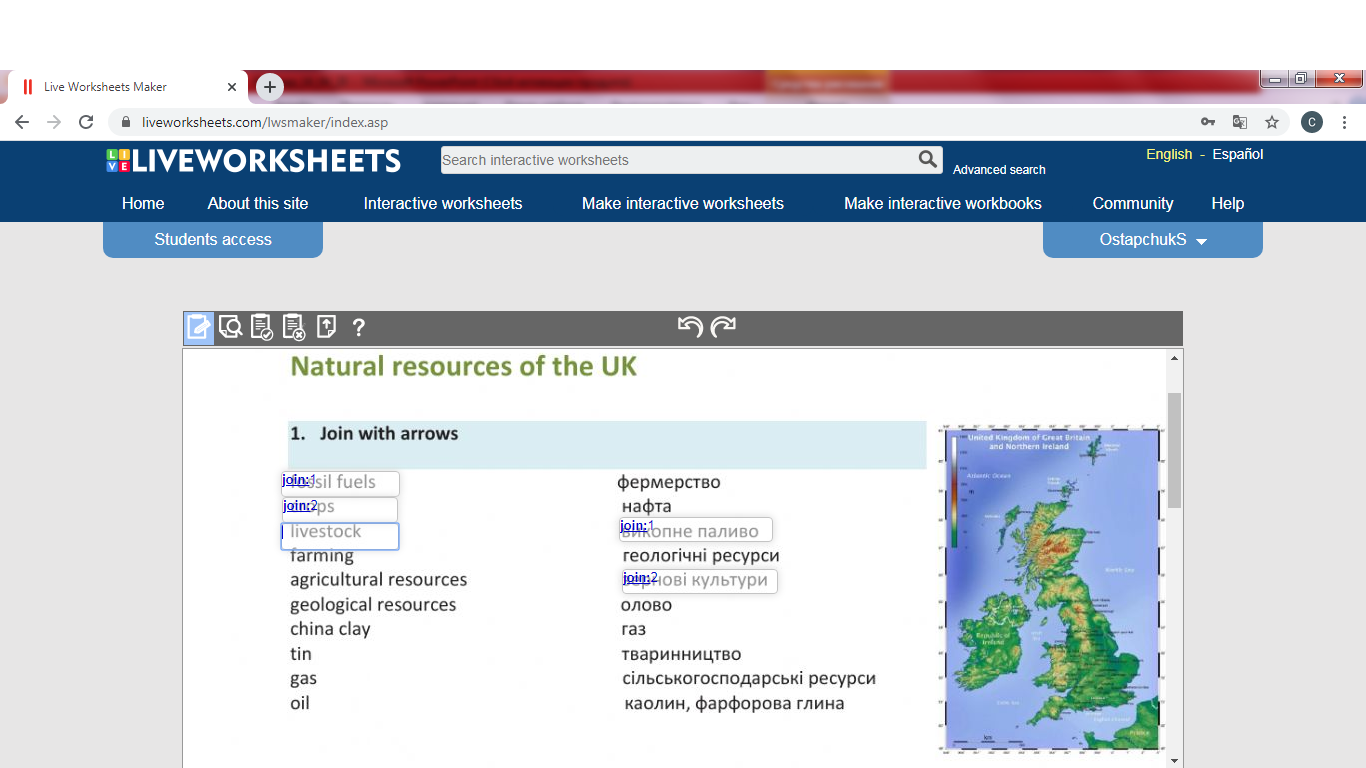 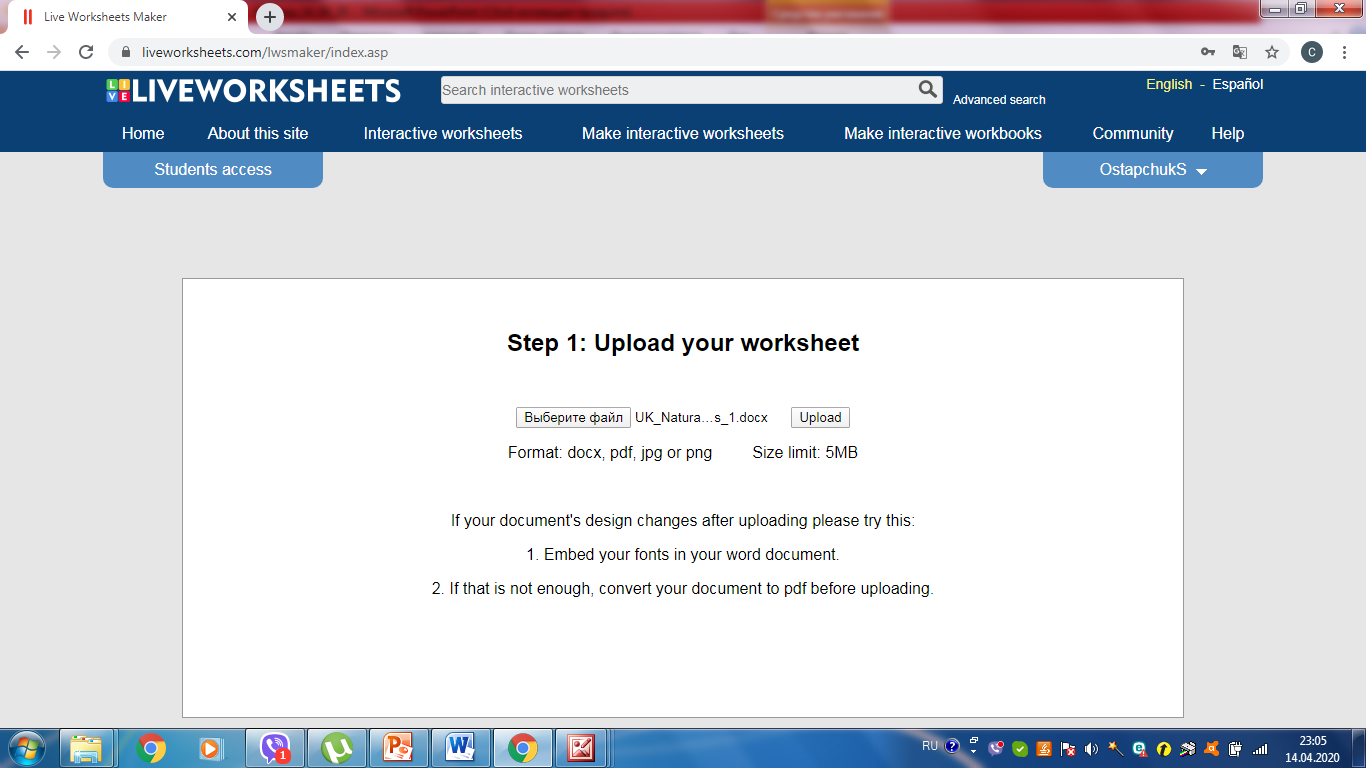 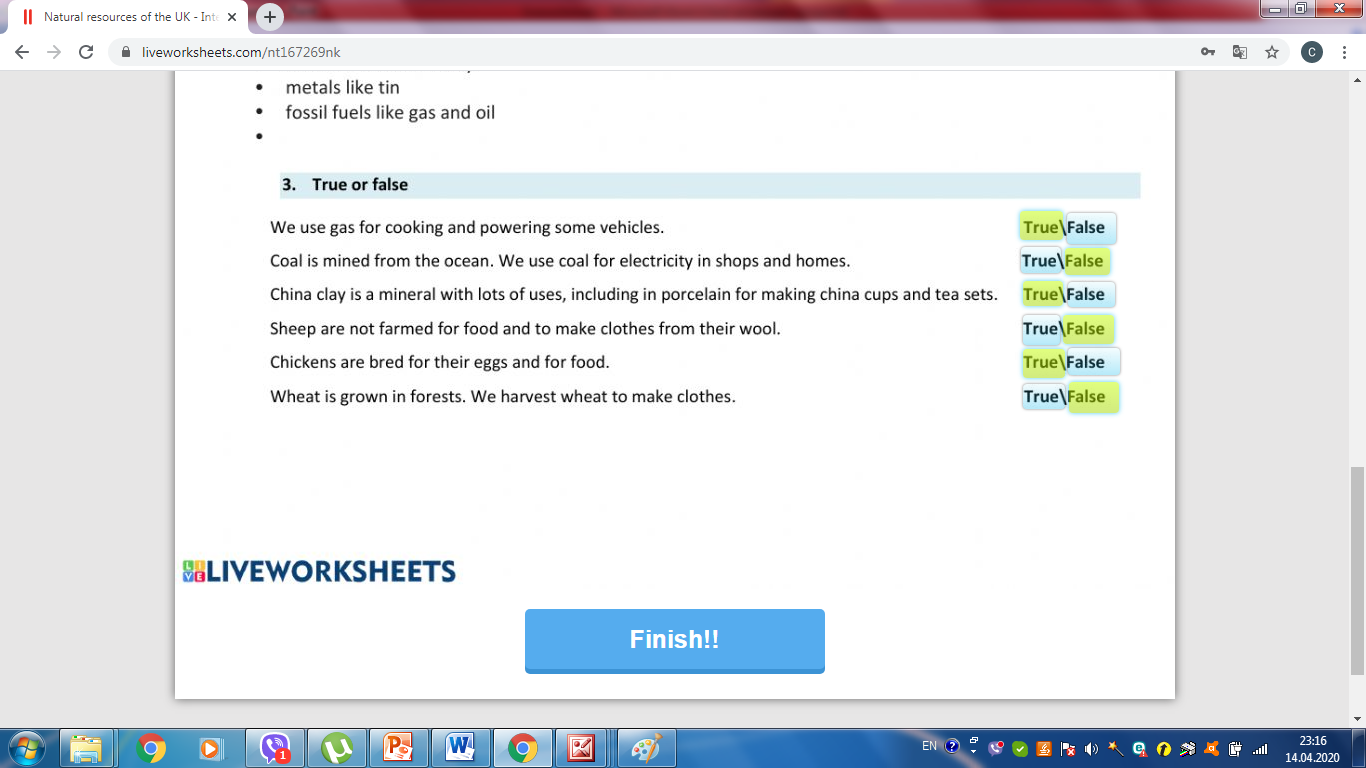 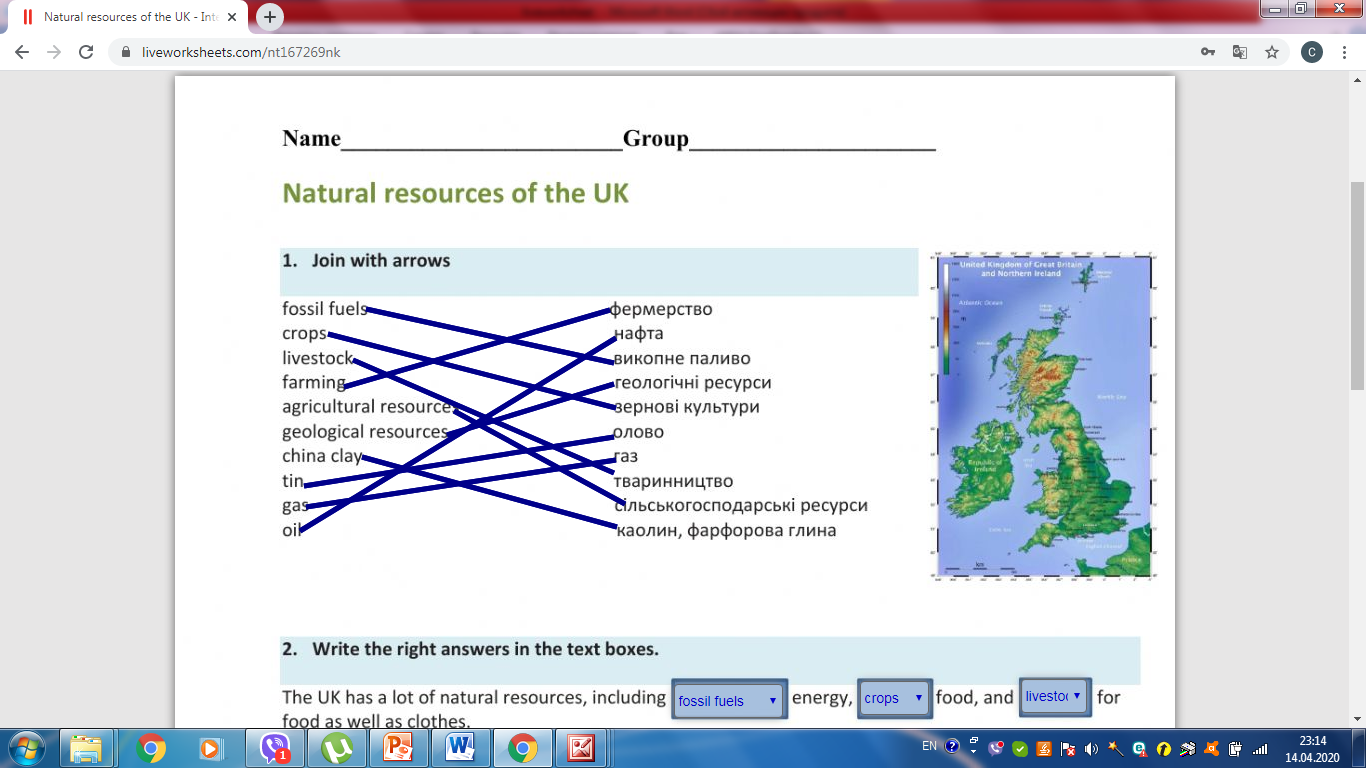 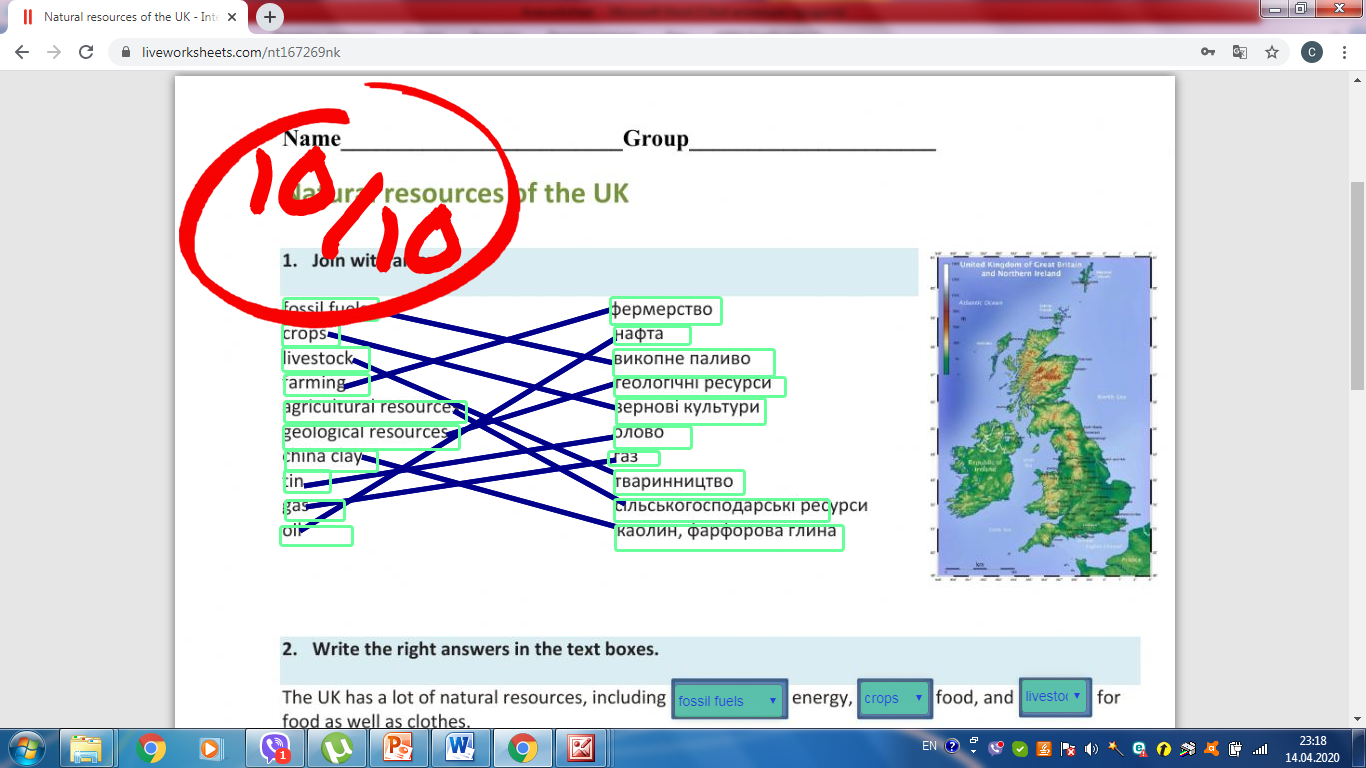 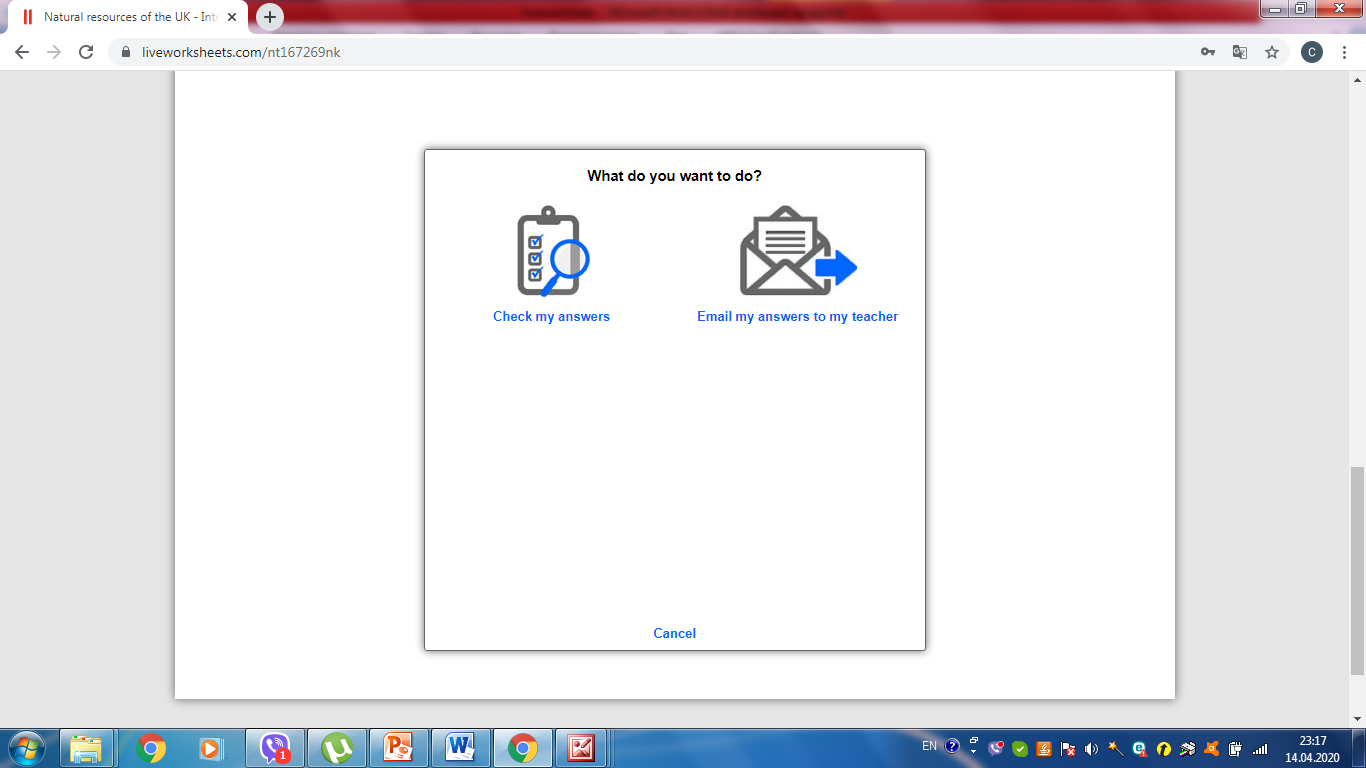 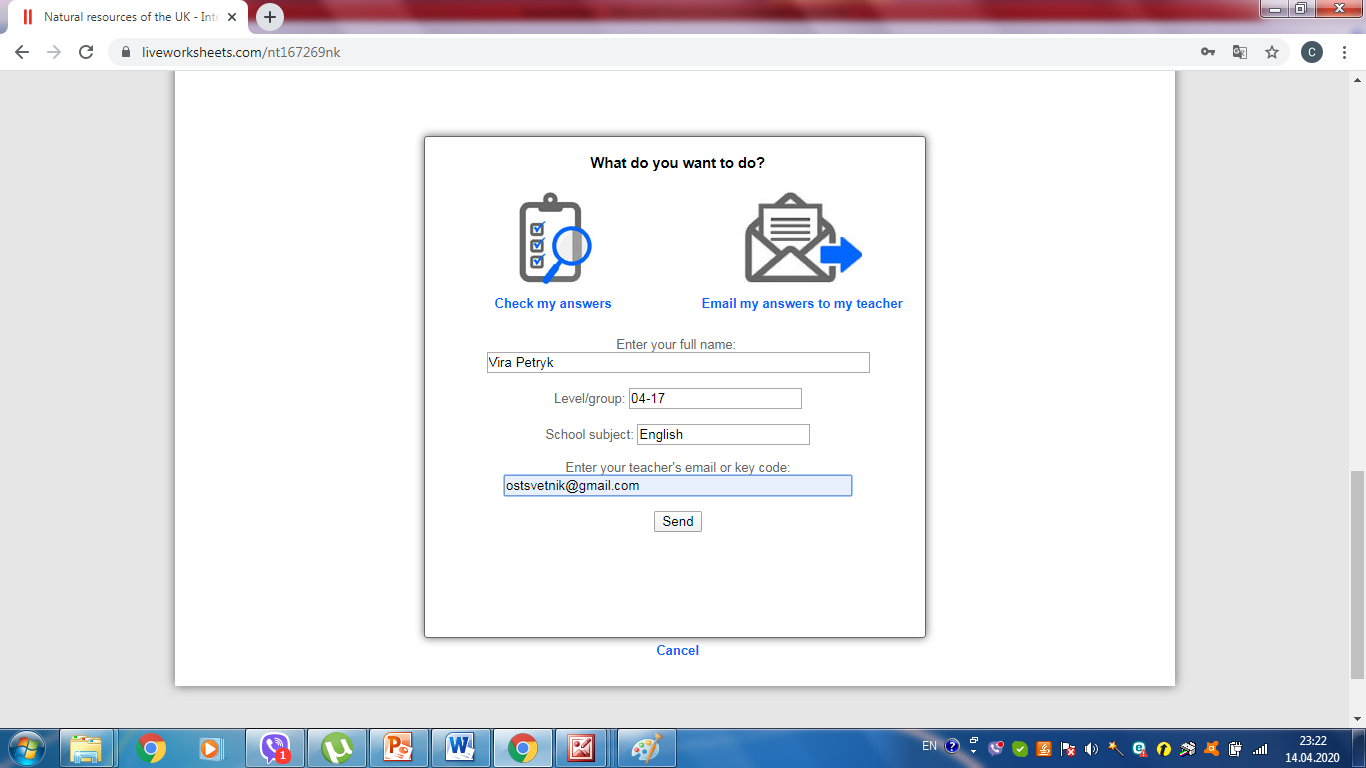 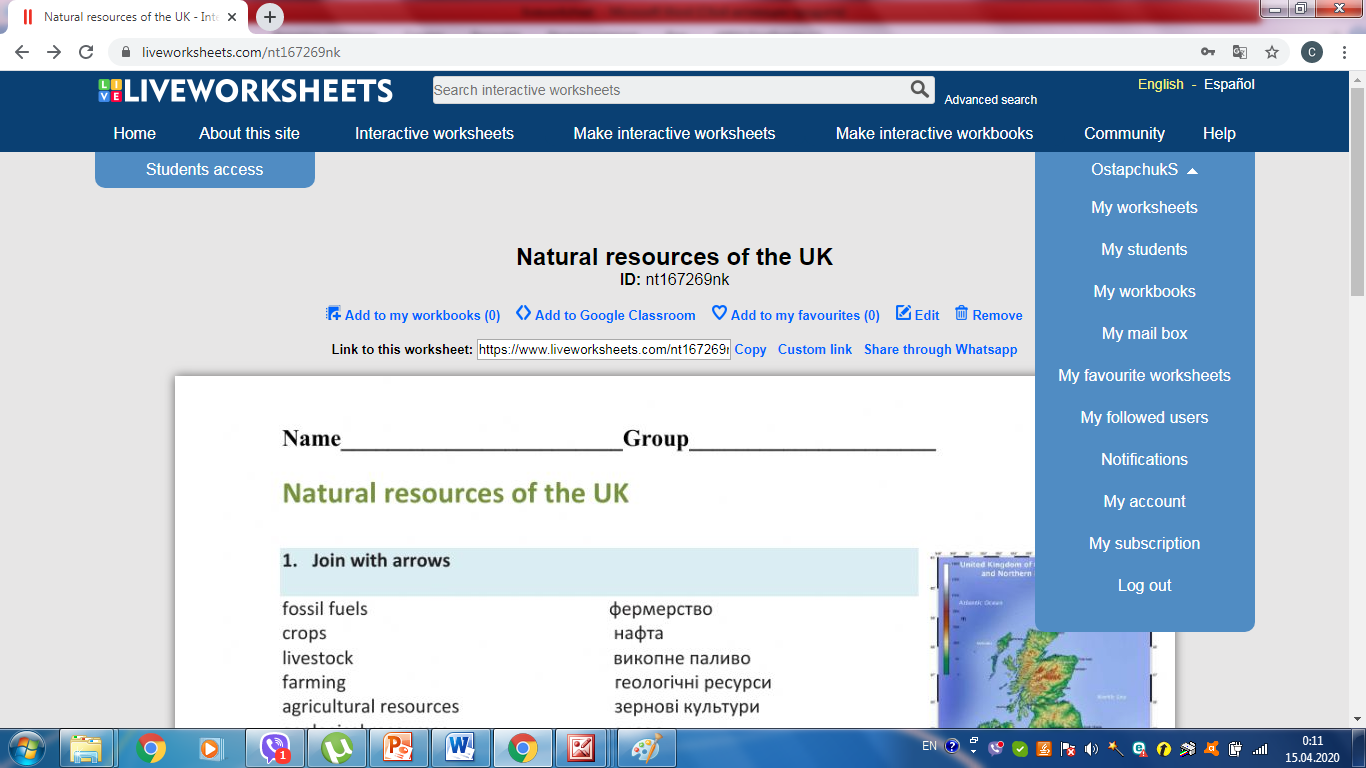 My workbook
- 10 робочих зошитів

- до 120 сторінок (кожен)

- до 100 учнів
Контроль різних видів мовленнєвої діяльності: читання, аудіювання та письма.
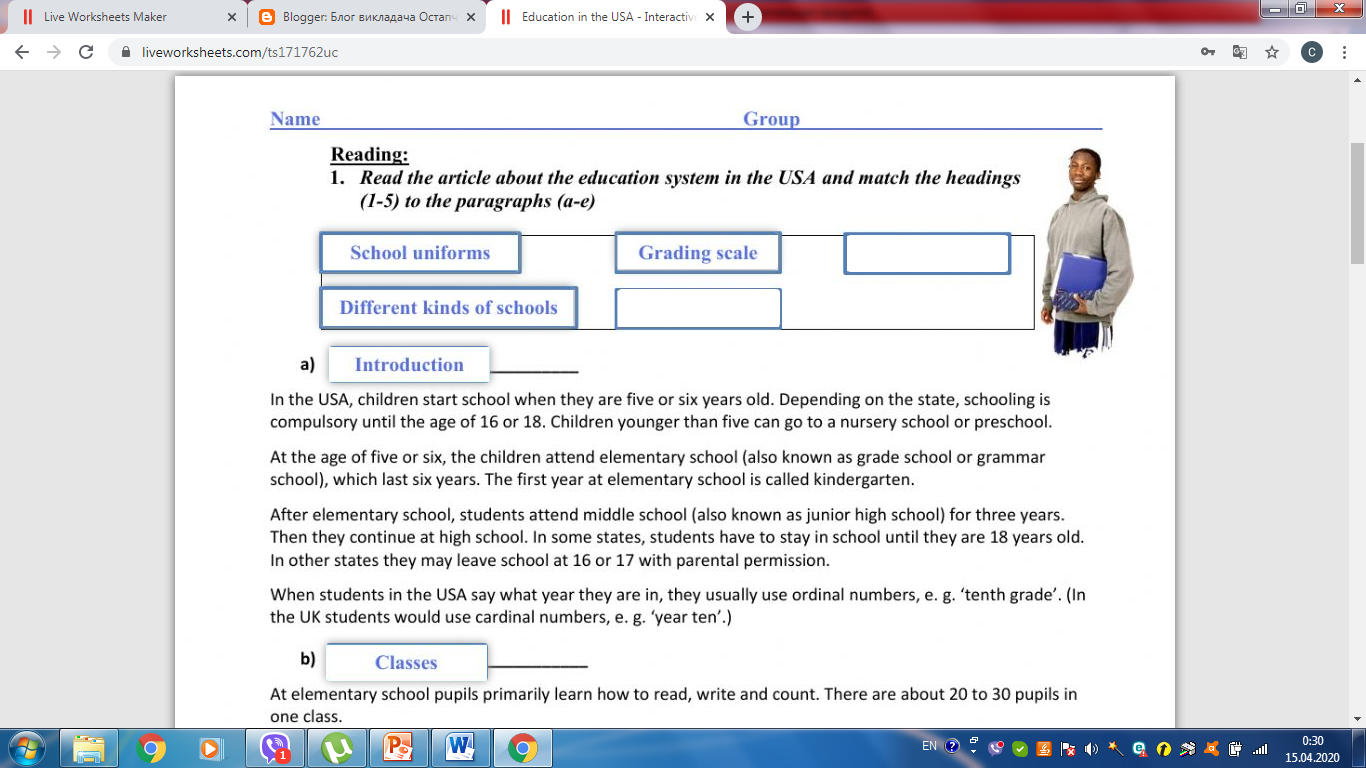 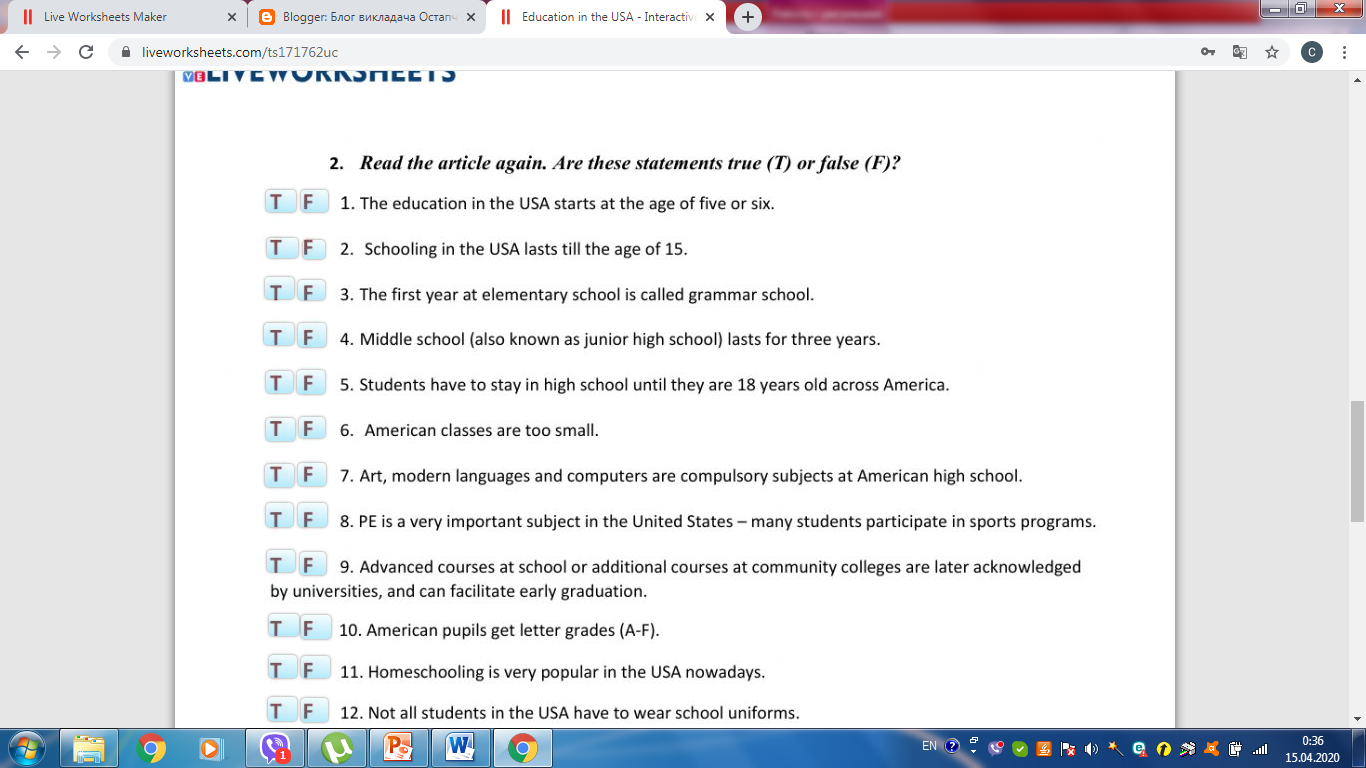 Контроль різних видів мовленнєвої діяльності: читання, аудіювання та письма.
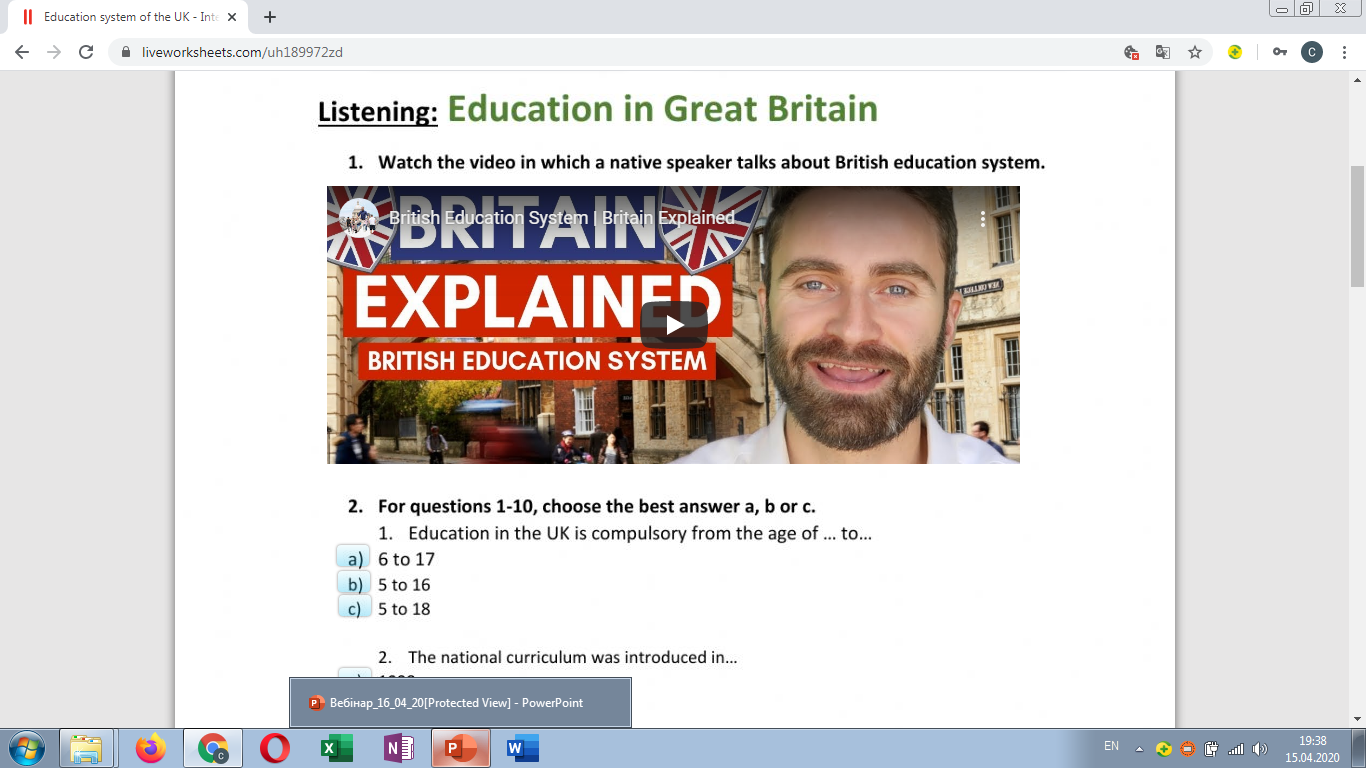 Контроль різних видів мовленнєвої діяльності: читання, аудіювання та письма.
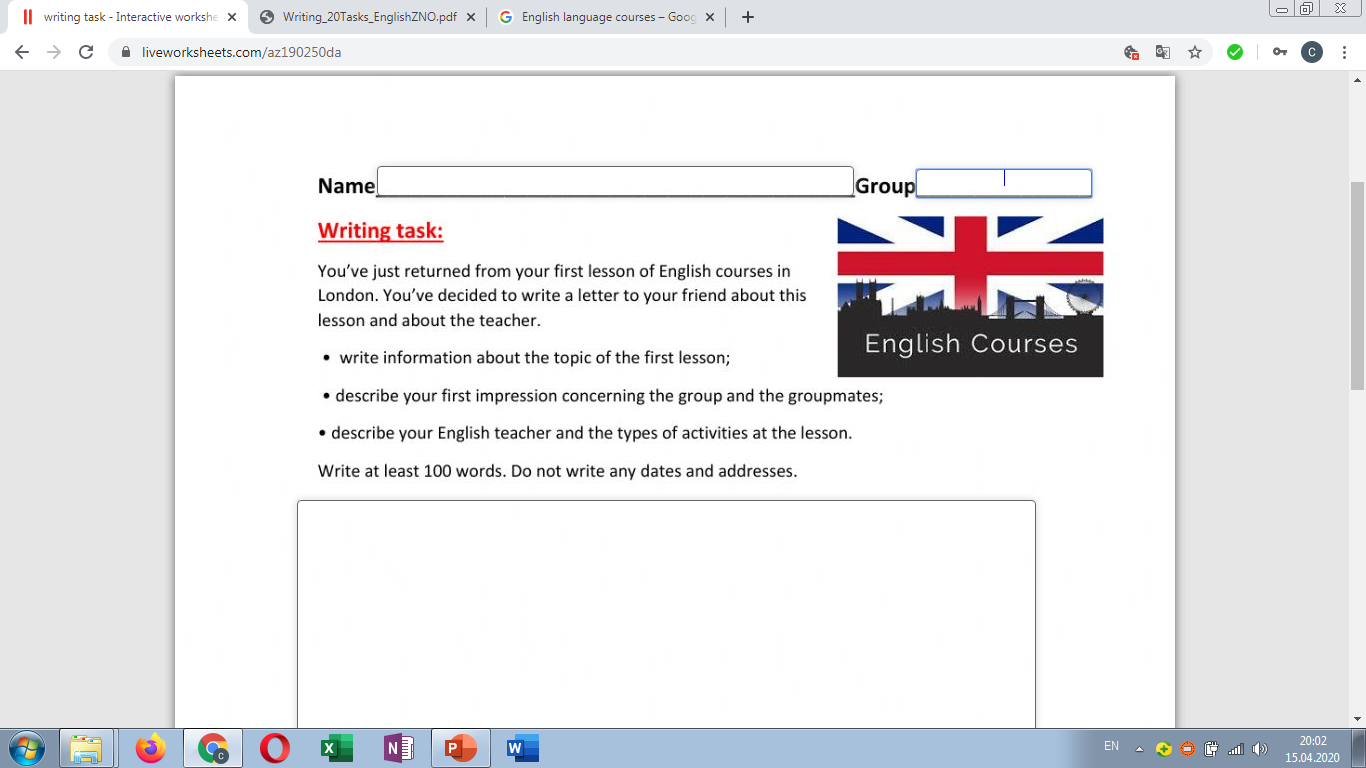 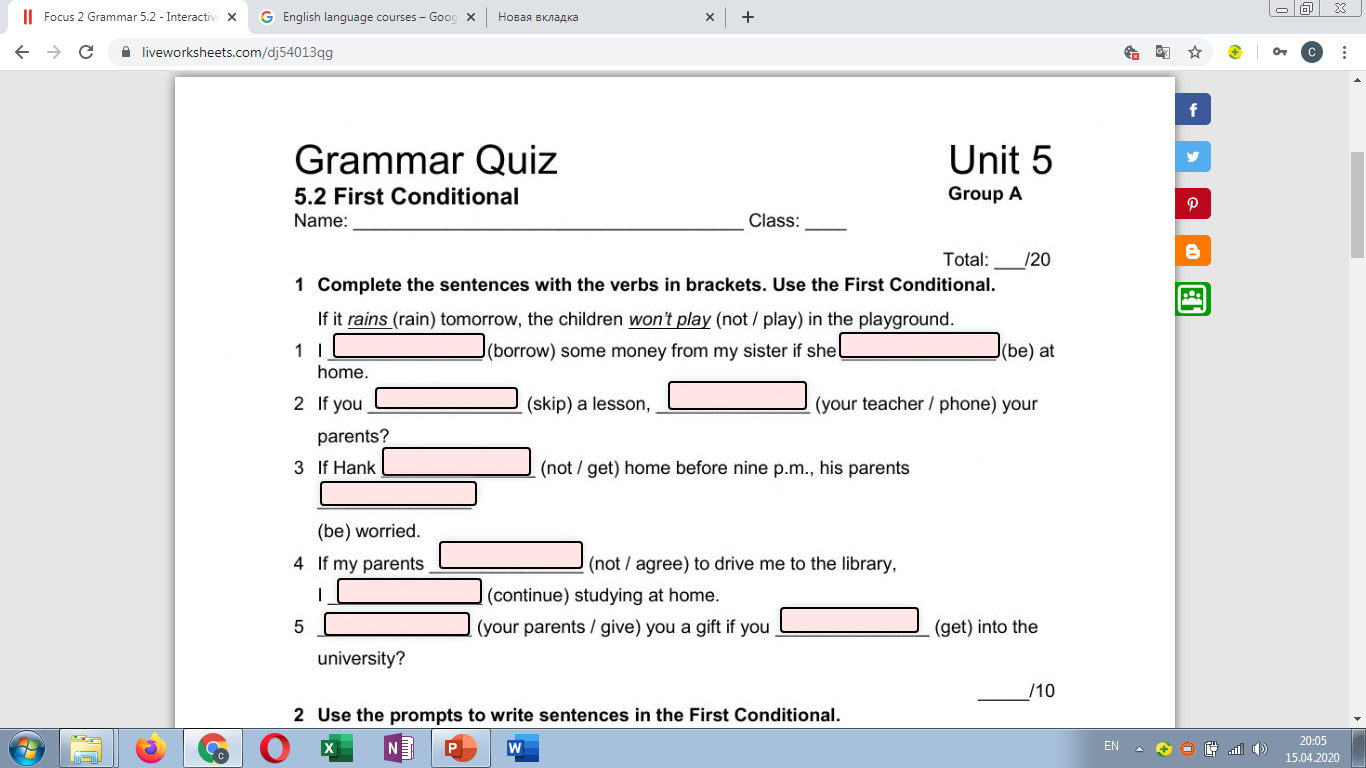 Переваги використання сайту:
+ Цікаві,  мотивуючі завдання.
+ Великий вибір готових інтерактивних робочих аркушів з різних тем (включаючи професійне спрямування).
+ Можливість створювати свої власні інтерактивні завдання та  зберігати їх на своїй сторінці.
+ Можливість створювати інтерактивні робочі зошити та мати зворотній зв’язок з учнями.
+ Можливість перевірки та оцінювання  знань, умінь та навичок  різних видів мовленнєвої діяльності.
+ Економія часу  на перевірку виконаних завдань.
+ Простота у використанні (детальна інструкція і відео інструкція є на сайті).
+ Можливість додати створений робочий аркуш до вашого блогу, гугл класу чи поділитися у фейсбуці .
Google Forms
Гугл форми (Google Forms) – це онлайн-сервіс для створення форм 
зворотнього зв’язку: анкети, опитування, вікторини, онлайн-тестування тощо. 

+ Потужний і безкоштовний інструмент для контролю і оцінювання.
+ Все, що потрібно для використання – це наявність електронної пошти Google.
+ Зрозумілий і зручний інтерфейс.
+ Великий вибір готових шаблонів.
+ Швидке створення форм.
+ Можливість створення  запитань у різному форматі.
+ Простота у використанні.
+ Ефективна співпраця з колегами - спільне редагування. 
+ Результати та інформація з форм легкодоступна.
+ Економія часу на перевірку робіт.
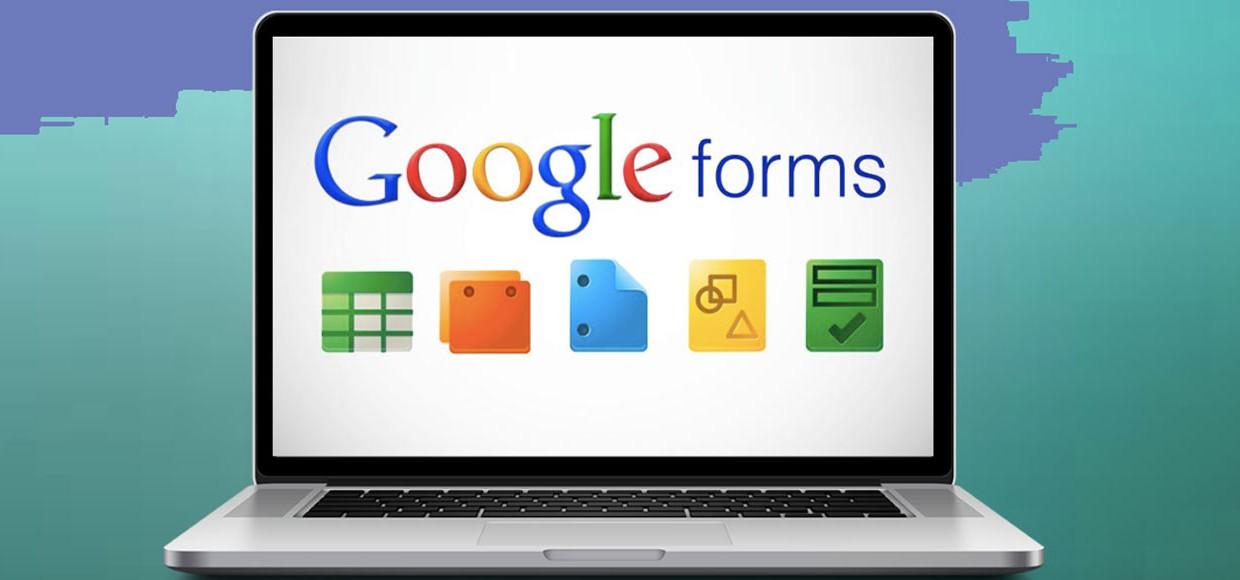 Алгоритм створення тесту в Google Forms
1. Визначити мету тестування.
2. Дібрати матеріал.
3. Спроектувати тест (визначити кількість і види завдань, сформулювати чітко завдання чи запитання,  обрати оптимальний шаблон для відповідей,   визначити критерії оцінювання).
4. Заповнити форму.
5. Провести необхідні налаштування.
6. Переглянути форму і відредагувати при необхідності.
Семестрове оцінювання. Контроль читання.
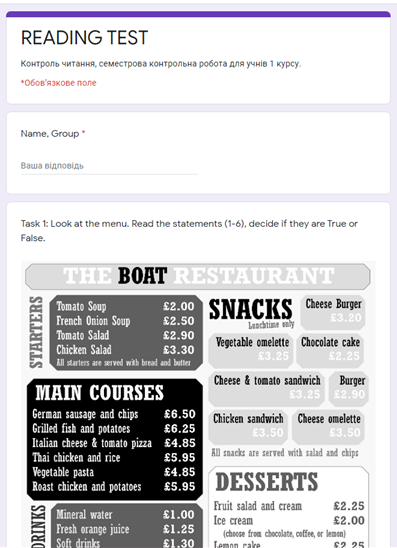 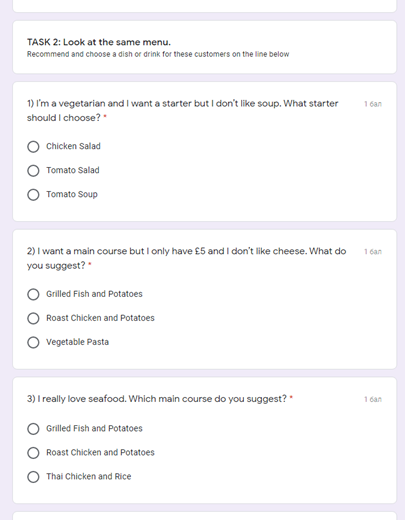 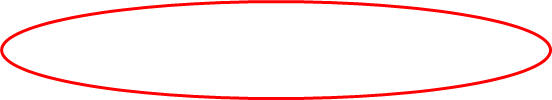 Контроль читання
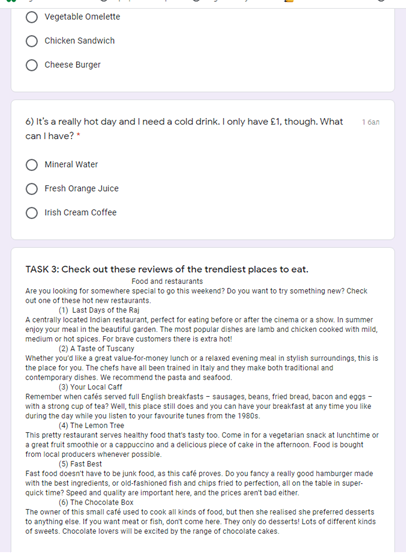 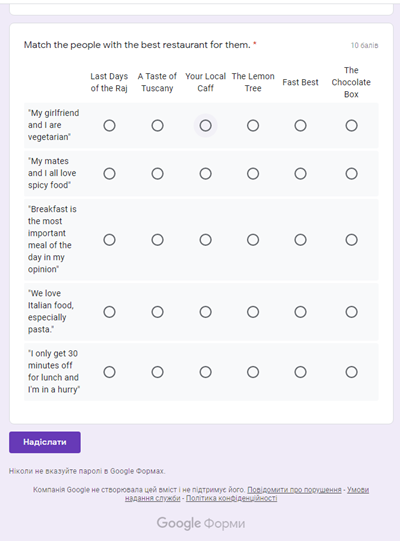 Характеристика тесту


Робота складається з 3 завдань, загальна кількість балів  - 22:

Task 1 -Завдання на визначення правильності/неправильності твердження; 6 питань по 1 балу за правильну відповідь.

Task 2 - Завдання з вибором однієї правильної відповіді; 6 питань по 1 балу за правильну відповідь.

Task 3 - Завдання на встановлення відповідності; 5 питань по 2 бали.
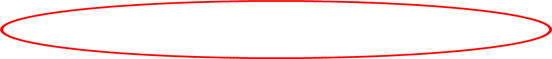 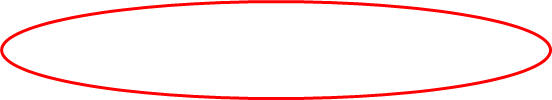 Шкала оцінювання
Семестрове оцінювання. Контроль аудіювання.
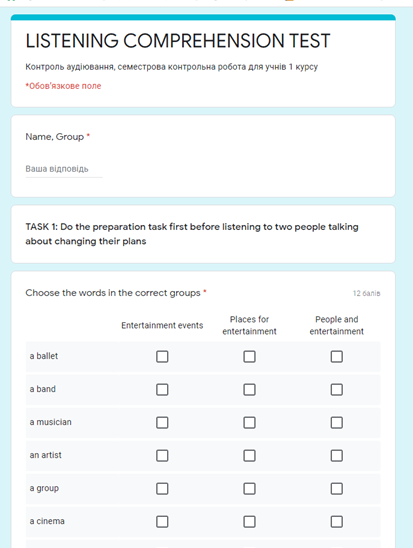 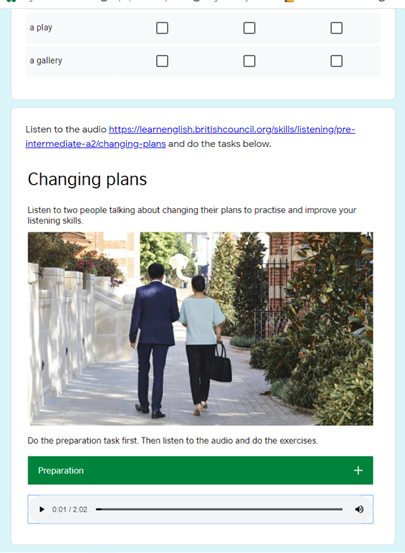 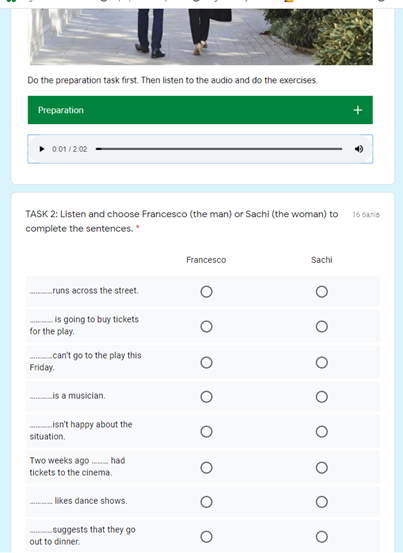 Контроль аудіювання
Характеристика тесту


Робота складається з 3 завдань, загальна кількість балів  - 34:

Task 1 - Завдання на встановлення відповідності; 12 питань по 1 балу.

Task 2 - Завдання з вибором однієї правильної відповіді; 8 питань по 2 бали за правильну відповідь.

Task 3 - Завдання на заповнення пропусків у реченні; (6 питань по 1 балу за правильну відповідь.
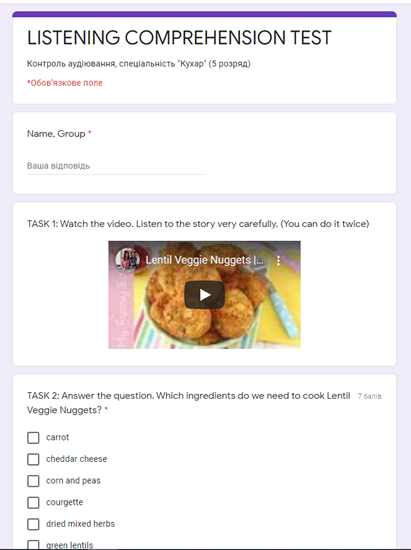 Замість посилання на аудіо файл можна вставити відео
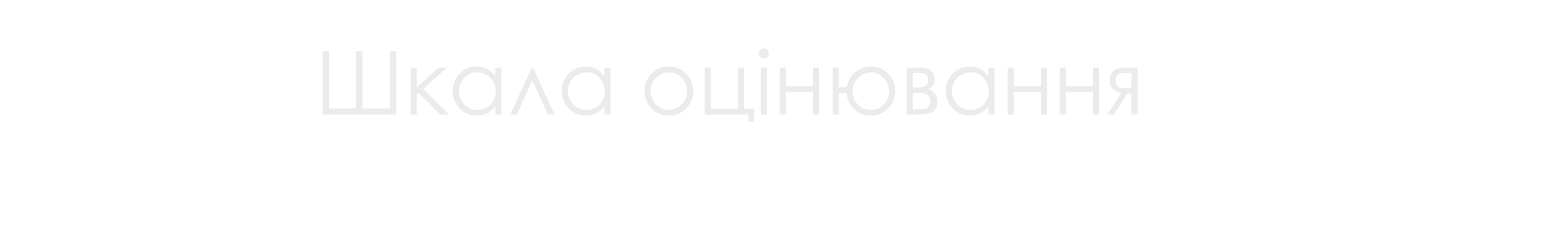 Семестрове оцінювання. Контроль письма.
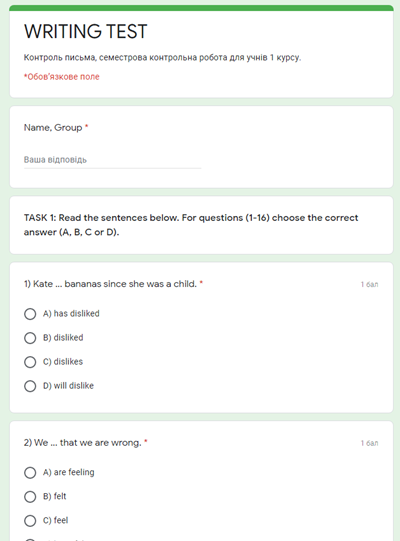 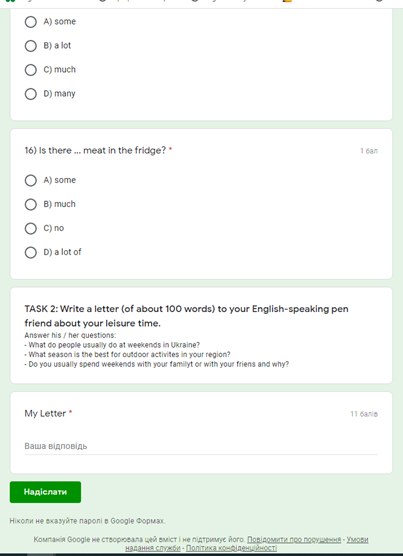 Характеристика тесту


Робота складається з 2 завдань, загальна кількість балів  - 27:

Task 1 - Завдання з вибором однієї правильної відповіді; 16 питань по 1 балу за правильну відповідь.

Task 2 - Завдання відкритої форми з розгорнутою відповіддю; оцінюється 
від 0 до 11 балів,  враховується:
змістове наповнення,
структура тексту та зв’язність,
використання лексики,
використання граматики.
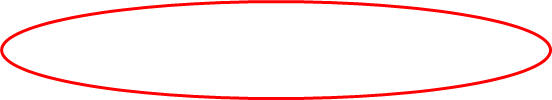 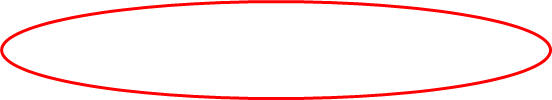 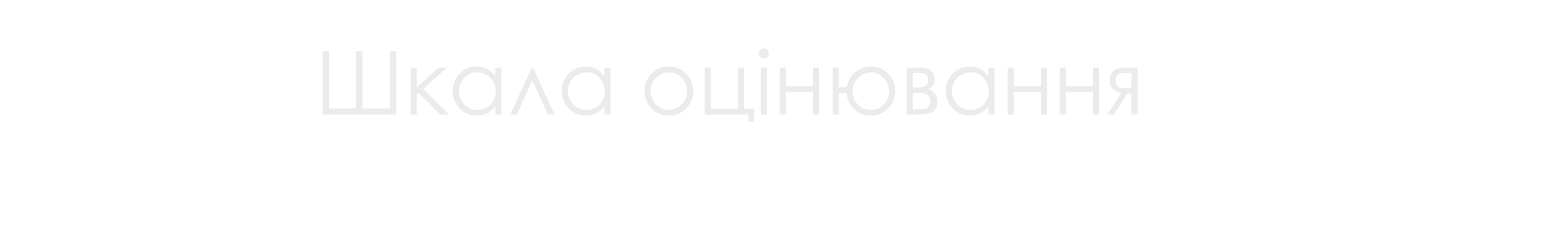 Семестрове оцінювання. Контроль говоріння.
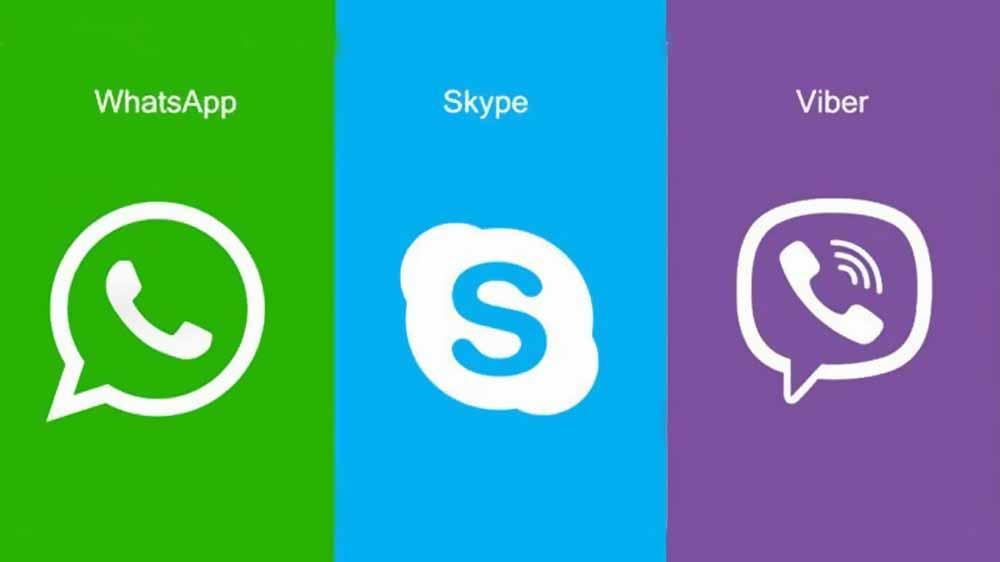 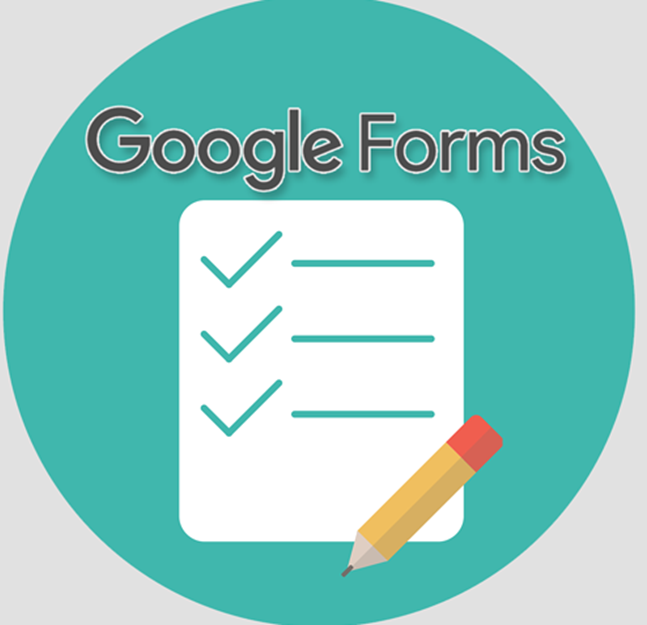 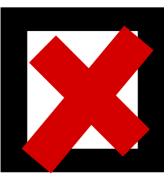 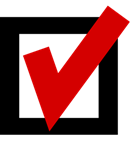 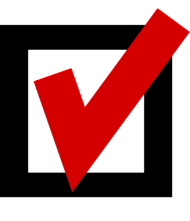 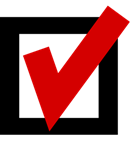 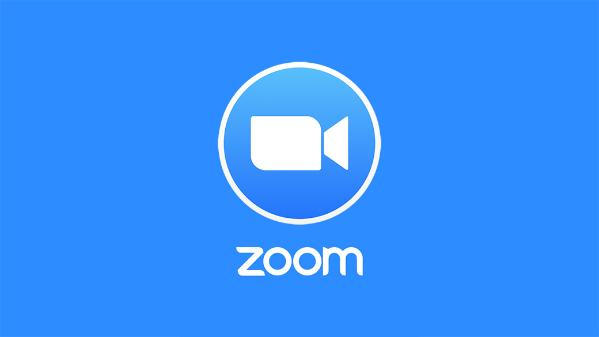 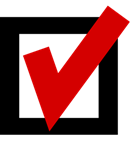 Дякуємо за увагу!